Vowel formant frequencies: Your speaker IDs
Ali Çağan Kaya
IDB 263
alicagank@icloud.com | alicagankaya.com
https://github.com/alicagank/
06.11.2024
Overview
What are vowel formant frequencies?
How do we use VFFs?
VFF normalization
VFF visualization
   ------ ------ ------
VowSpace
praanscribe
What are vowel formant frequencies?
What are vowel formant frequencies?
What are vowel formant frequencies?
Spectrogram (from VowSpace documentation)
What are vowel formant frequencies?
In speech science and phonetics; vowel formant frequencies are acoustic measurements that indicate the height, frontness or backness and roundness as well as other characteristics of vowel sounds with,
F1 reflecting vowel openness, 
F2 distinguishing front from back vowels. 
and F3, generally reflecting roundness. F3 is important for distinguishing different idiolects (individual speakers’ speech styles).
F4 and F5 are more intricate freqs that we use for further research (Stevens, 1998).
What are vowel formant frequencies?
Accordingly, a high F1 value corresponds to open vowels like [a], while a low F1 value corresponds to closed vowels like [u]. 

The second formant frequency indicates whether a vowel sound is produced at the front or back of the mouth. Eg. high F2 value aligns with front vowels like [i], while a low F2 value aligns with back vowels like [u].

Vowel formant frequencies vary socially and anatomically (Klatt, 1989; Ladefoged & Broadbent, 1957).
What are vowel formant frequencies?
Vowel formant frequencies vary socially and anatomically (Klatt, 1989; Ladefoged & Broadbent, 1957).

Variables:  ethnicity, anatomy, age, biological sex, etc.
What are vowel formant frequencies?
Question: Native Turkish speaker from Eskişehir, 26 years old, biologically male vs. Bilingual Turkish-Kurdish speaker from Batman, 32 years old, biologically female. 

How would their speech characteristics differ?
What are vowel formant frequencies?
Question: Native Turkish speaker from Eskişehir, 26 years old, biologically male vs. Bilingual Turkish-Kurdish speaker from Batman, 32 years old, biologically female. 

How would their speech characteristics differ?

The lengths of their vocal tracts, the physical properties of their sound boxes, the influence of another language’s phonology and phonetics...
How do we use vowel formant frequencies?
Ex: Sociolinguistics
Ex: Forensic Linguistics
Comparing Isparta Turkish to Karabük Turkish,

Lower class-higher class difference,

Descriptive studies, etc.
Speaker verification,


Identification, etc.
How do we use vowel formant frequencies?
Forensic Linguistics
How do we use vowel formant frequencies?
Forensic Linguistics
How do we use vowel formant frequencies?
Sociolinguistics
Plotting the Vowel Space of 
Turkish using a dataset

Male and female speakers,

Speakers from different 
regions,

Speakers from different
socio-economic 
backgrounds...
Plot (from VowSpace documentation)
Vowel visualization
the acoustic features of vowel sounds can be plotted.
A side note: What is a vowel space?
(Jones, 1917)
A side note: What is a vowel space?
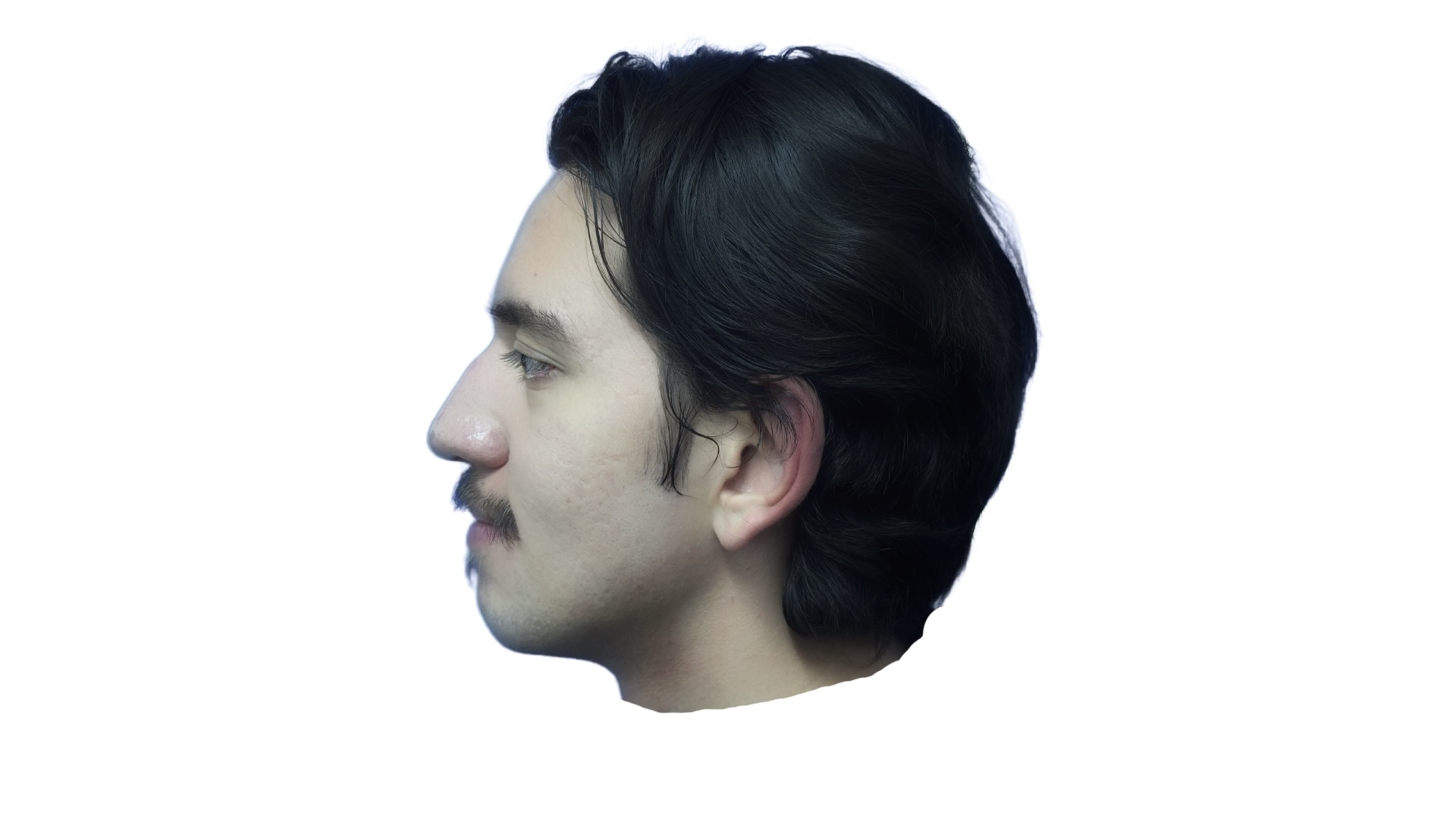 (My face, 2024)
What are vowel formant frequencies?
More understandable now?
Spectrogram (from VowSpace documentation)
What are vowel formant frequencies?
More understandable now?
WE’VE GOT A PROBLEM!
Especially in sociolinguistic research, we might have narrower scopes (eg. the vowel formant frequencies of the Ankara dialect, the vowel space of 20-year-old male Swahili speakers, etc.)

However, when we collect data, we have speakers with various levels of variable variation (eg. Native Turkish speaker from Isparta, 20 years old, biologically male). How can we eliminate the variations that we do not need?
WE’VE GOT A PROBLEM!
WE NORMALIZE OUR DATA!!

Lobanov Normalization: keeps the biological sex difference at a minimum while maintaining the variation.

Neary Normalization, Bark Normalization, etc.
Vowel normalization
“Vowel normalization techniques have been developed because different speakers have different mouth sizes, which in turn causes their formant resonances to differ. Vowel normalization is crucial in order to compare the vowel realizations by different speakers in meaningful linguistic and sociolinguistic ways.”
Vowel normalization
Raw data (from VowSpace documentation)
Vowel normalization
Lobanov normalization (from VowSpace documentation)
VowSpace
VowSpace is an open-source desktop application developed with the aim of acquiring, visualizing, normalizing, and linguistically analyzing vowel sounds from audio files.

VowSpace uses the Matplotlib (3.8.2) (Hunter, 2007) library to draw a canvas and visualize the data.

VowSpace also provides options for normalizing the vowel formants.
VowSpace
praanscribe
praanscribe is a small application for automatically transcribing audio and creating TextGrid files to be used in Praat.

TextGrid?
Thank you
for listening!

θæŋk juː fɔː ˈlɪsᵊnɪŋ
Ali Çağan Kaya
IDB 263
alicagank@icloud.com | alicagankaya.com
https://github.com/alicagank/VowSpace/
06.11.2024